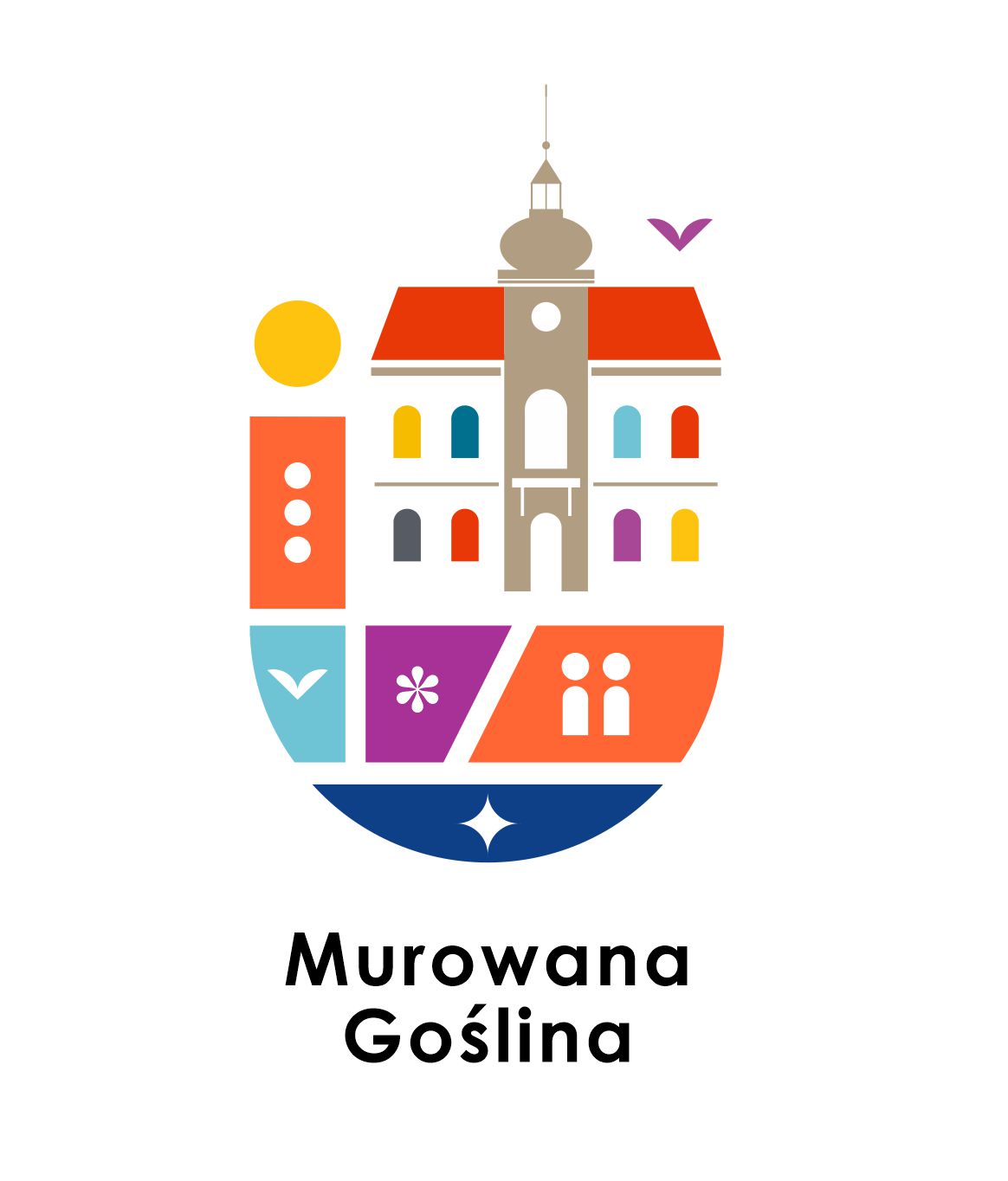 wykonanie budżetu za 2024 rok
SKARBNIK: Romana Dudek
Charakterystyka budżetu w 2024 roku
Wykonanie budżetu za 2024 rok
Wydatki majątkowe stanowią 19,10 % wydatków ogółem
Przychody i rozchody budżetu 2024 roku
Wykonanie budżetu za 2024 rok
Zadłużenie gminy budżetu gminy na dzień 31.12.2024 r.
Wykonanie budżetu za 2024 rok
Zadłużenie budżetu gminy Murowana Goślina
Wykonanie budżetu za 2024 rok
Kwota długu powiększona o umowę zaliczaną do tytułów dłużnych wliczanych do państwowego długu publicznego zgodnie z § 3 pkt 2 
Rozporządzenia Ministra Finansów w sprawie szczegółowego sposobu klasyfikacji tytułów dłużnych zaliczanych do państwowego długu publicznego (Dz. U. z 2023 r., poz. 58) (umowa dot. modernizacji oświetlenia)
Wykonanie budżetu za 2024 rok
Wykonanie budżetu za 2024 rok
Dochody z tytułu udziału gminy w podatku dochodowym od osób fizycznych (PIT) i podatku dochodowym od osób prawnych (CIT) w latach 2020 - 2024
Wykonanie budżetu za 2024 rok
Wpływy subwencji ogólnej w latach 2020 - 2024
Wykonanie budżetu za 2024 rok
Wydatki bieżące w latach 2020 – 2024
Wykonanie budżetu za 2024 rok
Wydatki jednostek budżetowych w latach 2020 – 2024
Wykonanie budżetu za 2024 rok
Wydatki bieżące w latach 2020 – 2024
Wykonanie budżetu za 2024 rok